ՄԱԹԵՄԱՏԻԿԱ 5
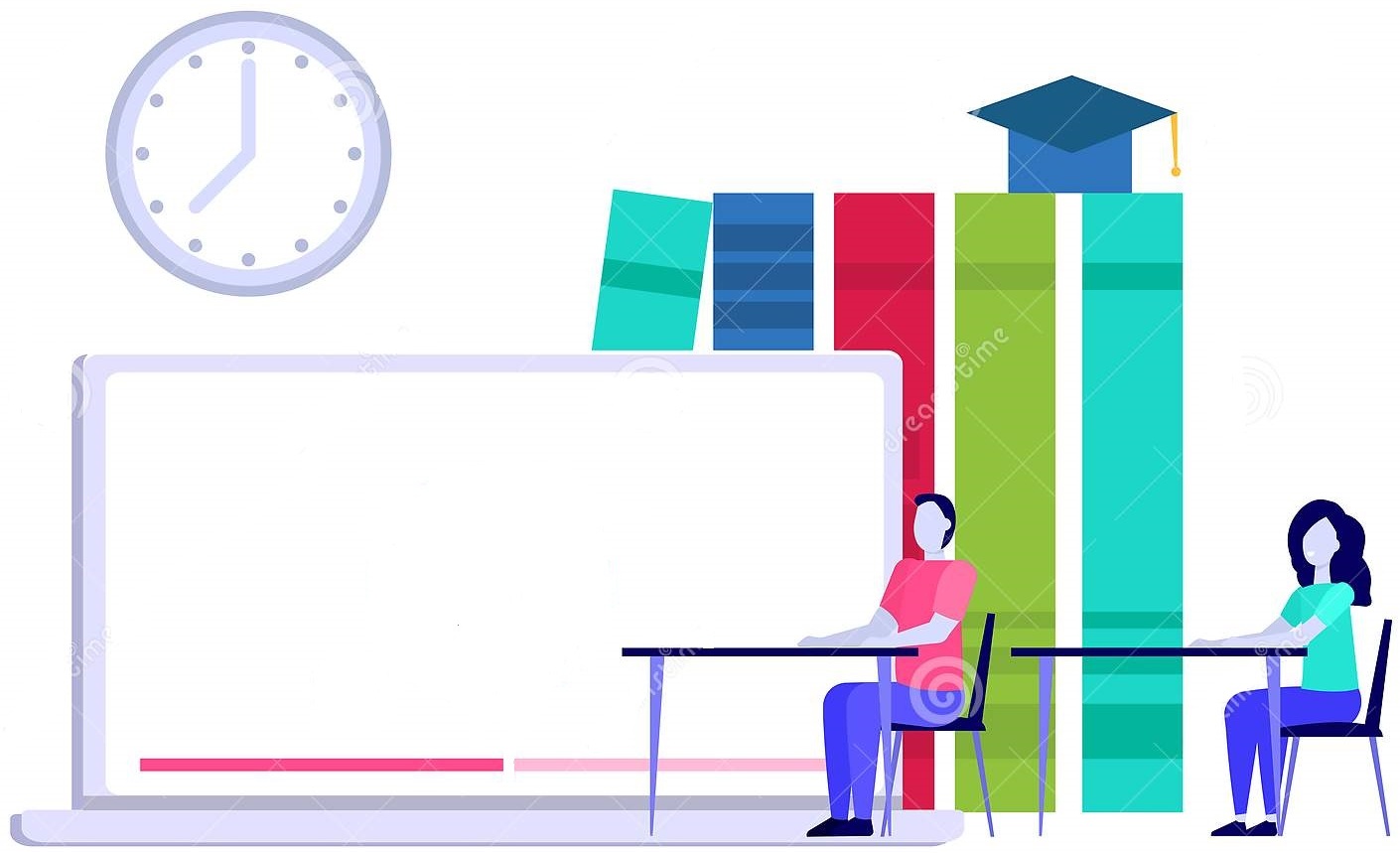 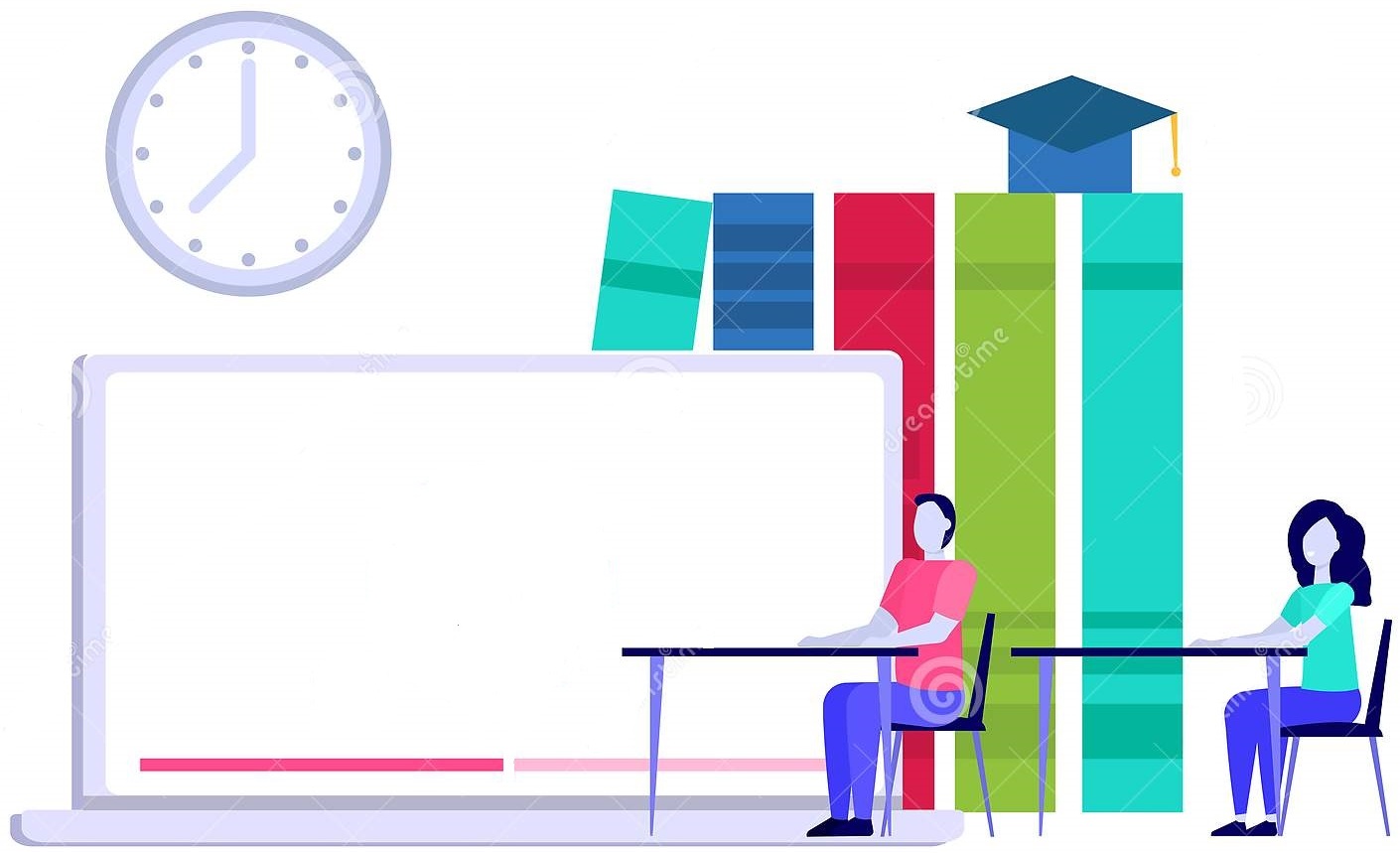 ԴԱՍ 10
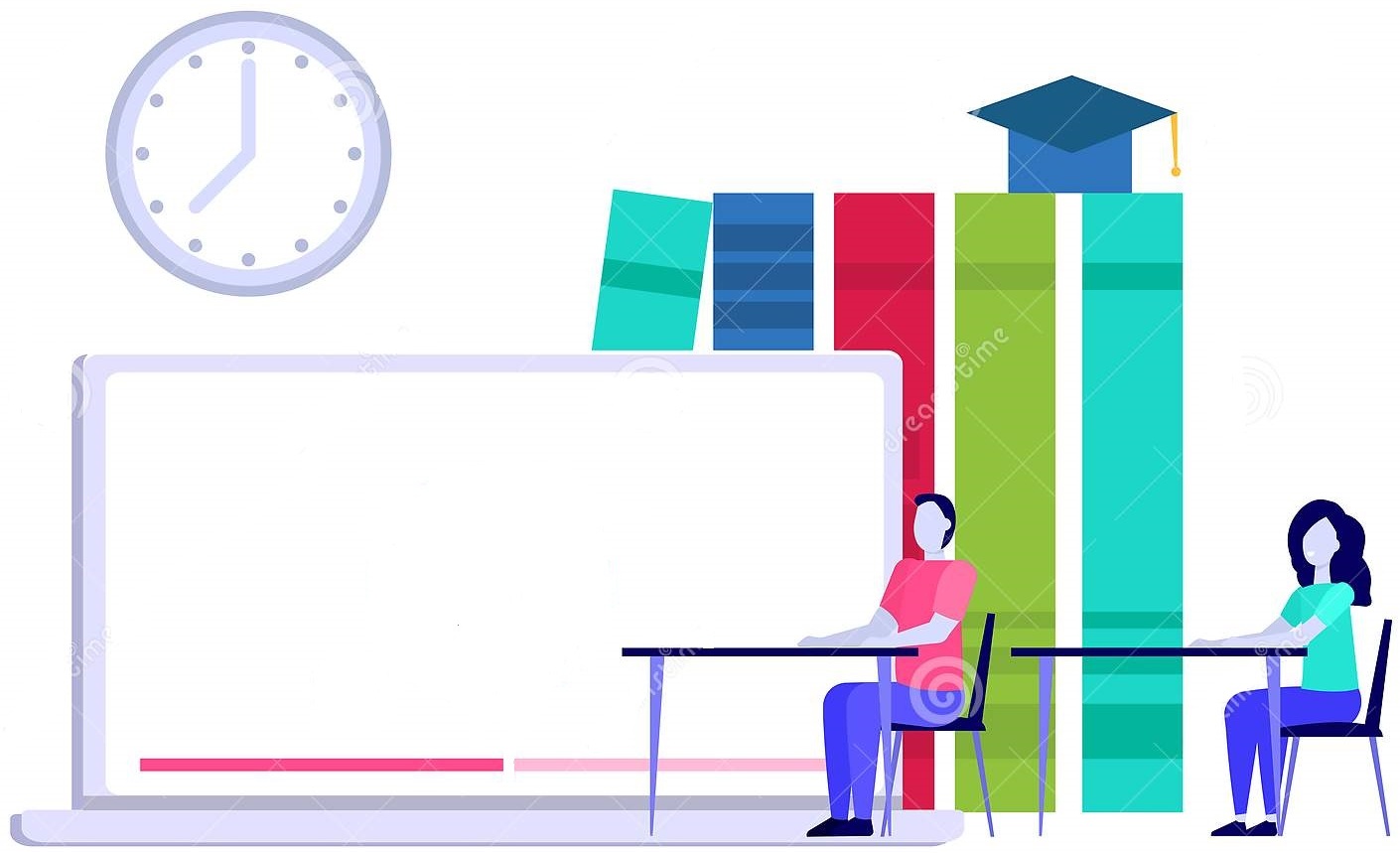 Գումարման զուգորդական օրենքը
Գայանե Սիմոնյան
Կոտայքի մարզի Ակունքի միջն. դպրոց
Գումարենք   2,  7  և   3   թվերը:
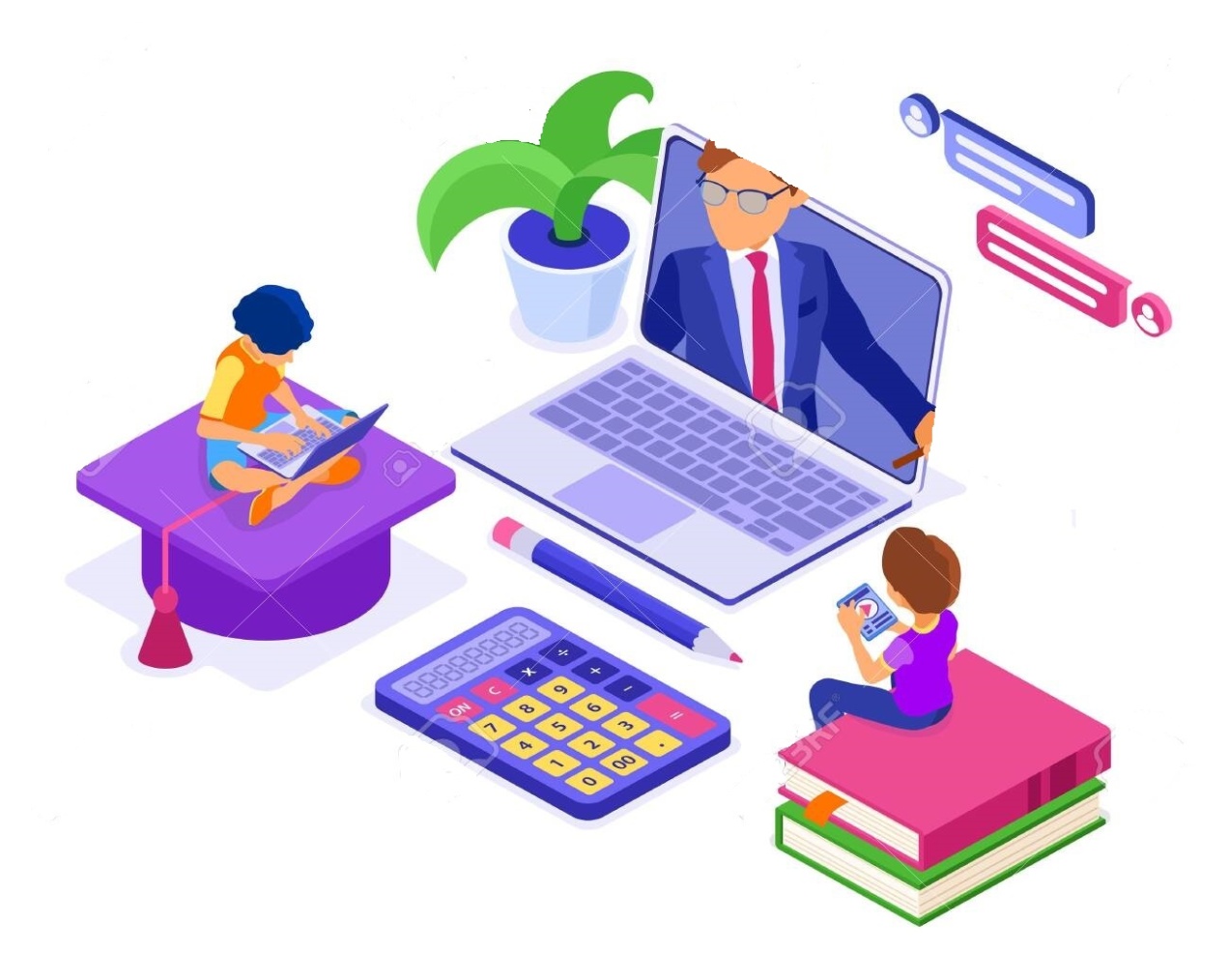 (         )
=
(                                      )
+
+
+
+
+
+
+
+
=
+
+
+
+
+
1
1
1
1
1
1
1
1
1
1
1
1
2
7
3
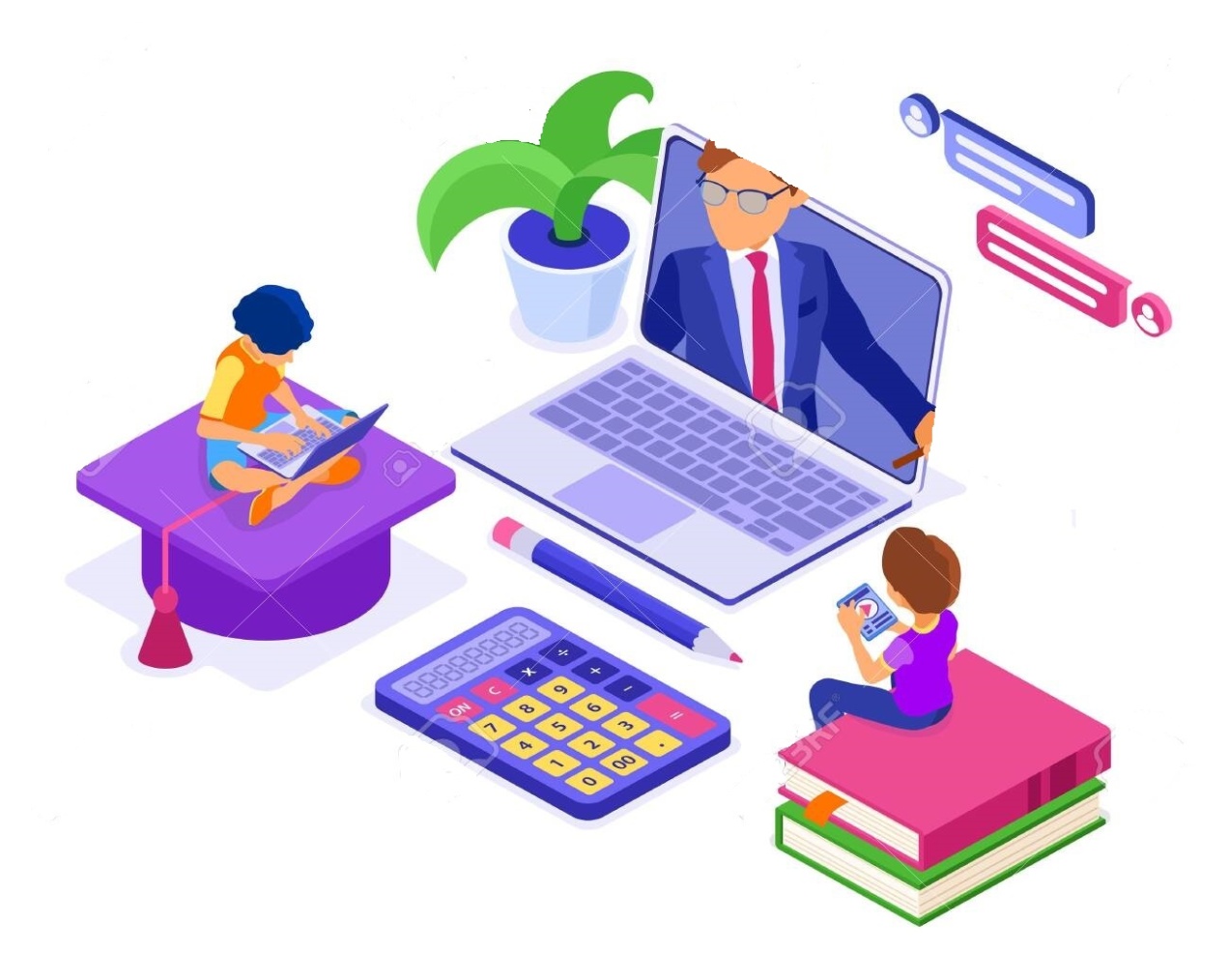 =
+
+
+
+
+
+
+
+
=
+
+
+
1
1
1
1
1
1
1
1
1
1
1
1
=
=
+
+
+
+
+
+
+
+
+
+
+
12
1
1
1
1
1
1
1
1
1
1
1
1
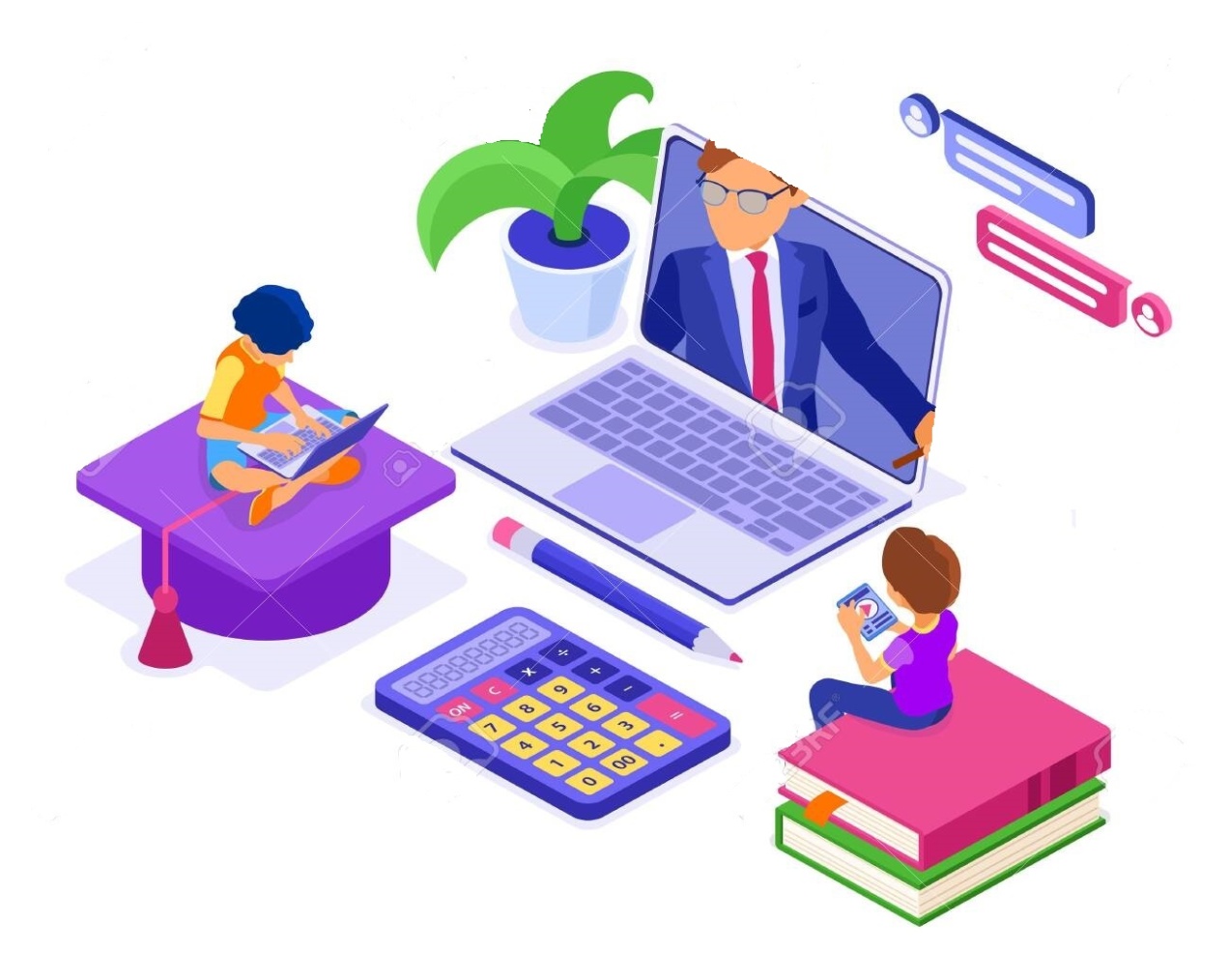 =
+
+
+
+
+
+
+
+
=
+
+
+
+
(         )
+
(                                           )
1
1
1
1
1
1
1
1
1
1
1
1
2
7
3
=
+
+
+
+
+
+
+
+
=
+
+
+
1
1
1
1
1
1
1
1
1
1
1
1
2+7+3
=
=
+
+
+
+
+
+
+
+
+
+
+
1
1
12
1
1
1
1
1
1
1
1
1
1
Այսպիսով`
=
(         )
+
+
+
(         )
+
3
2
7
2
7
3
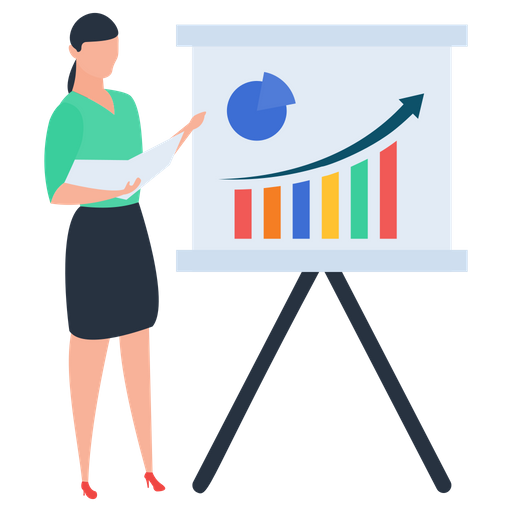 Երկու  թվերի  գումարին   երրորդ  թիվը  գումարելու  արդյունքը,
հավասար  է  այն  թվին,  որը  ստացվում  է,  եթե   առաջին  թվին  գումարվում  է  երկրորդ  և  երրորդ  թվերի  գումարը:
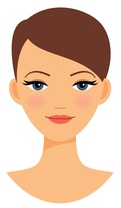 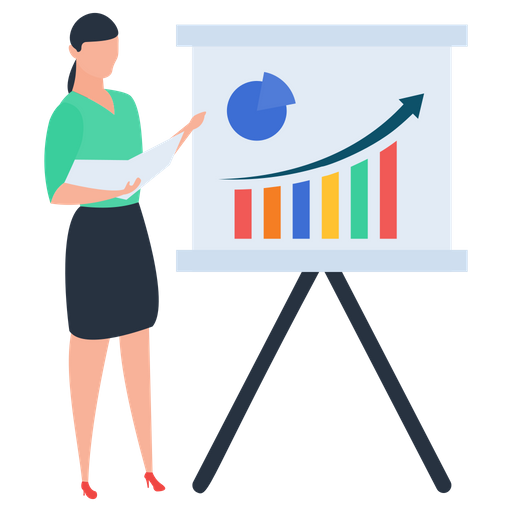 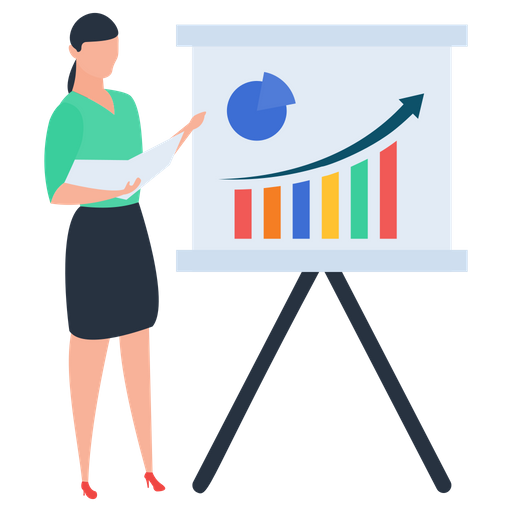 Բնական   թվերի  գումարման   այս  հատկությունը  կոչվում  է  գումարման 
զուգորդական  օրենք:
Նշենք,  որ  գումարման  զուգորդական  օրենքը  ճիշտ  է  նաև  այն  դեպքում,  երբ 
գումարելիներից  առնվազն  մեկը  զրոն  է:
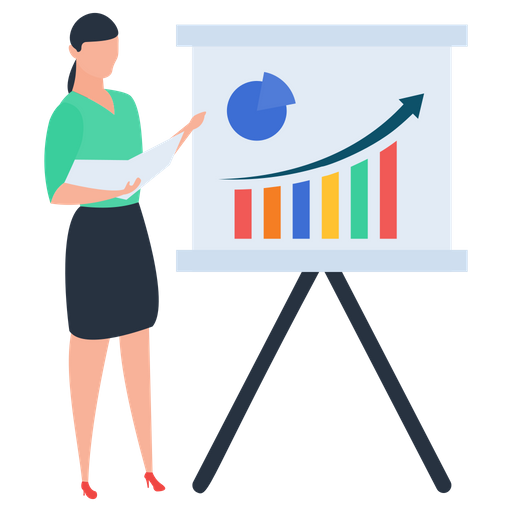 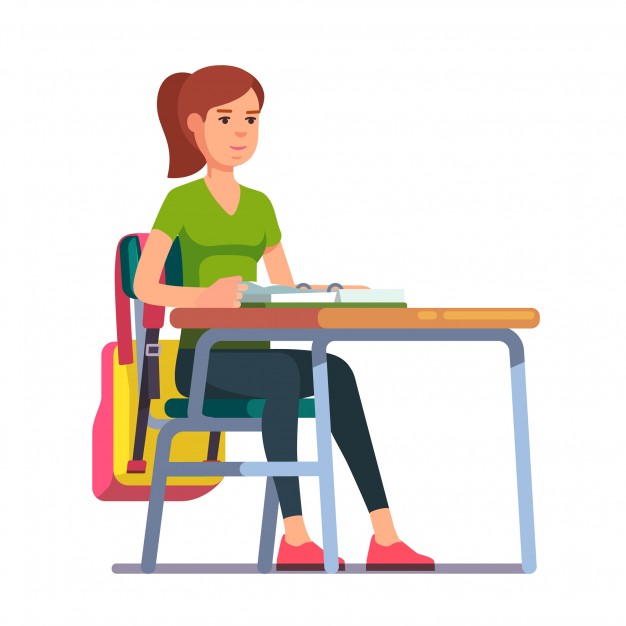 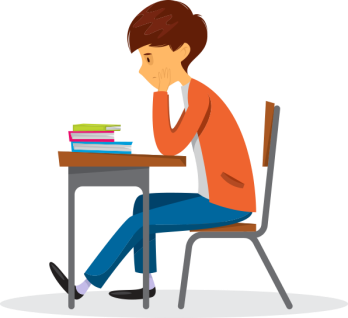 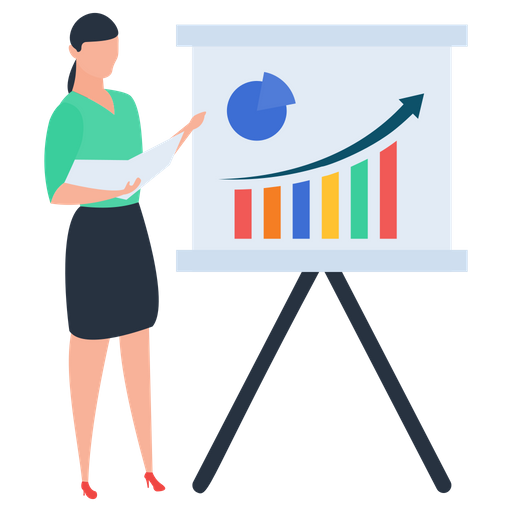 Օգտվելով  գումարման  զուգորդական  օրենքից` հաշվել  առավել  հարմար  եղանակով.
ԼՈՒԾՈՒՄ
=
(              )
ա)
196 +  17 + 283
196
+ 300
= 496
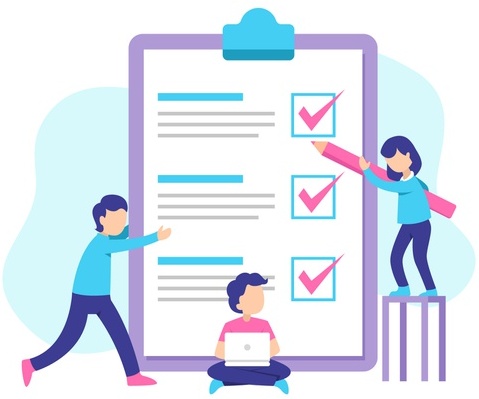 =
(                  )
բ)
1032 + 968  + 255
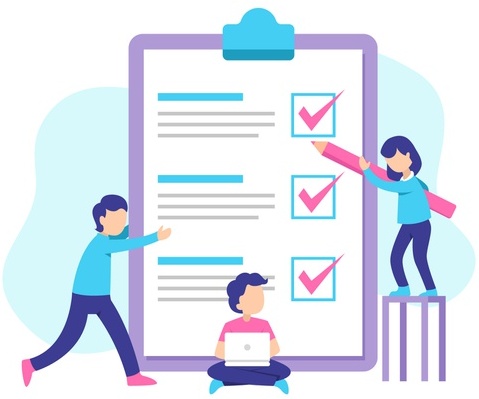 496
=
2000
+ 255
= 2255
2255
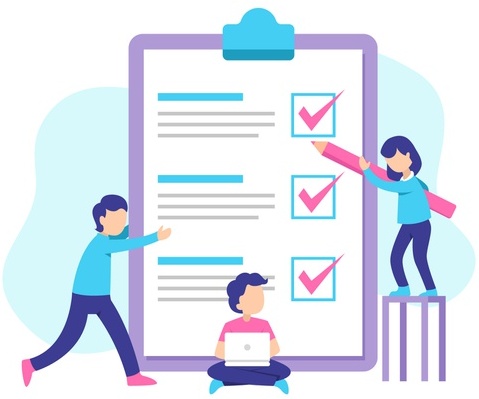 ՕՐԻՆԱԿ
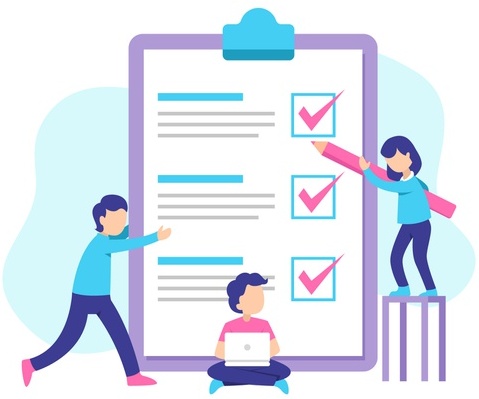 2101
=
(                  )
գ)
101 +  999 + 1001
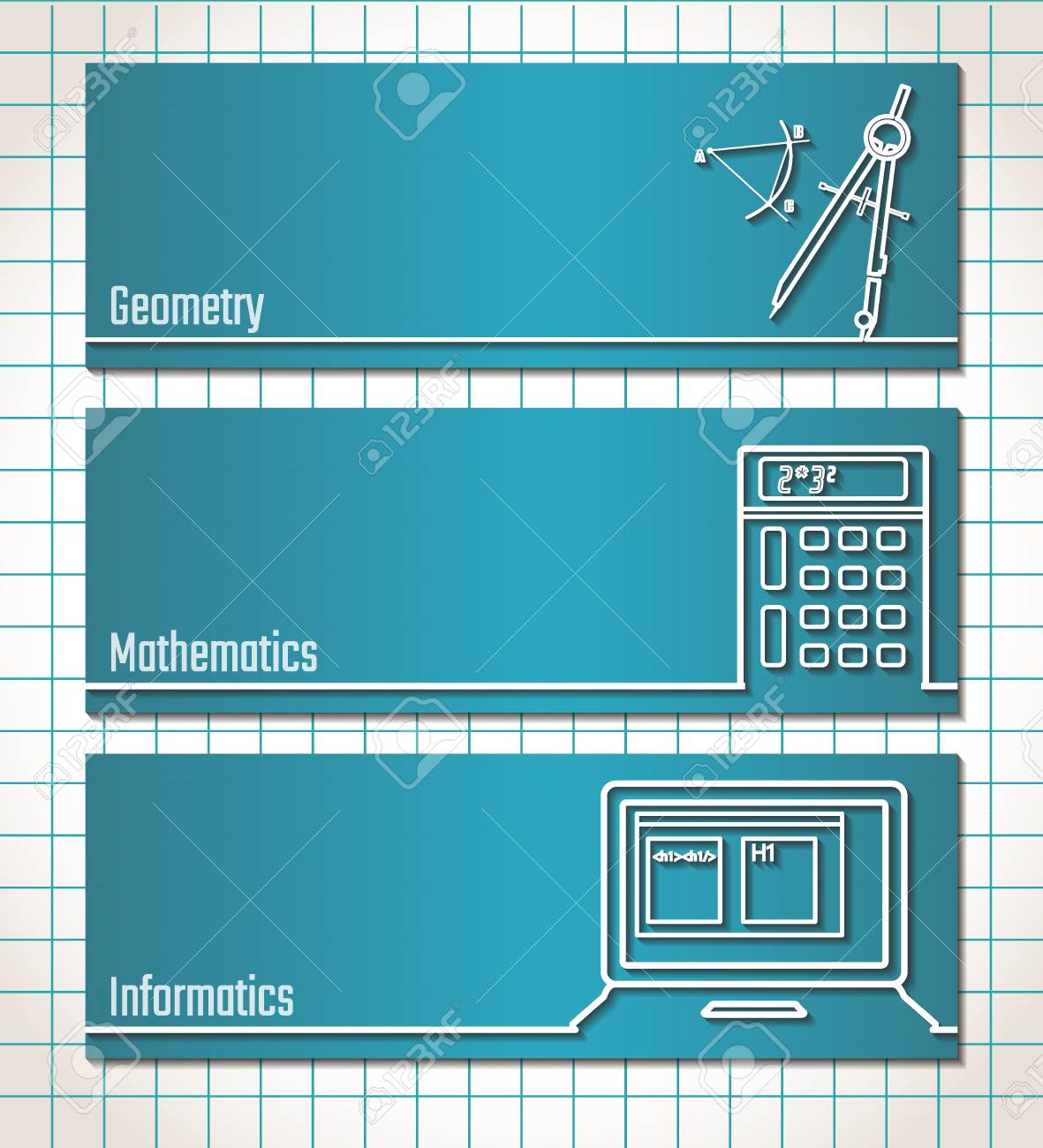 =
101
+ 2000
= 2101
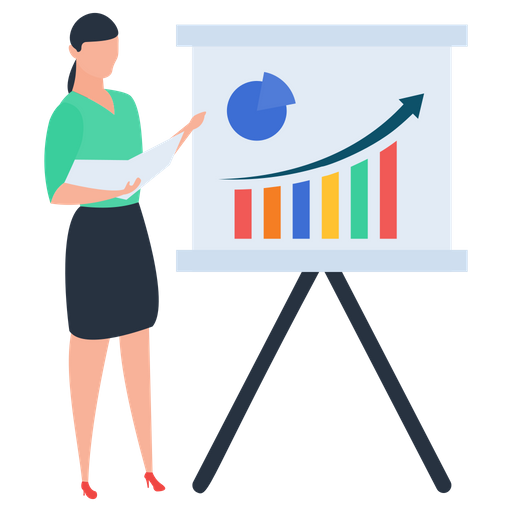 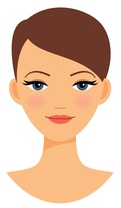 Գումարման  տեղափոխական  և  զուգորդական  օրենքները  շատ  դեպքերում  թույլ  են  տալիս  պարզեցնել  և  արագացնել  հաշվումները:
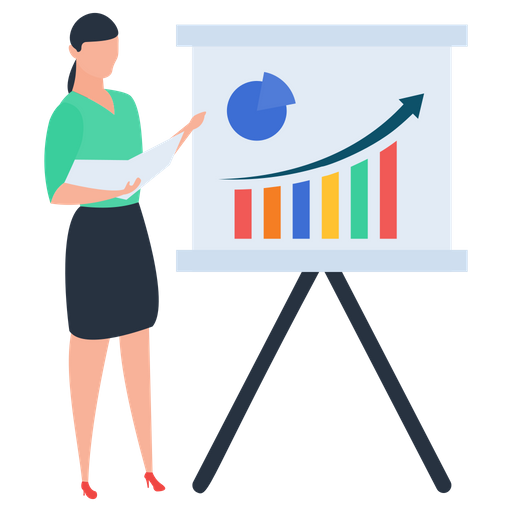 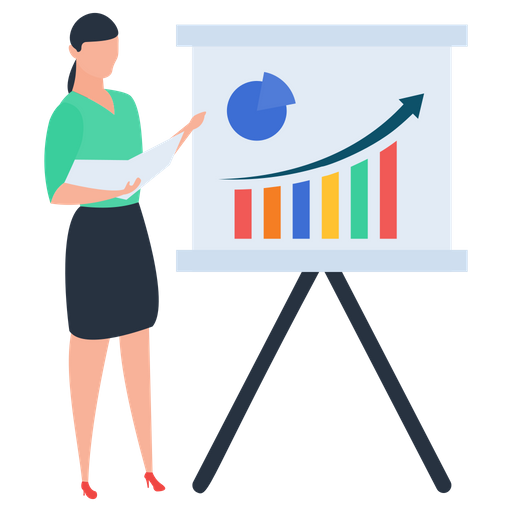 Մի  քանի  գումարելիների  գումարի  մեջ  կարելի  է գումարելիների  տեղերը  փոխել  և  ցանկացած  ձևով  առնել  փակագծերի  մեջ:
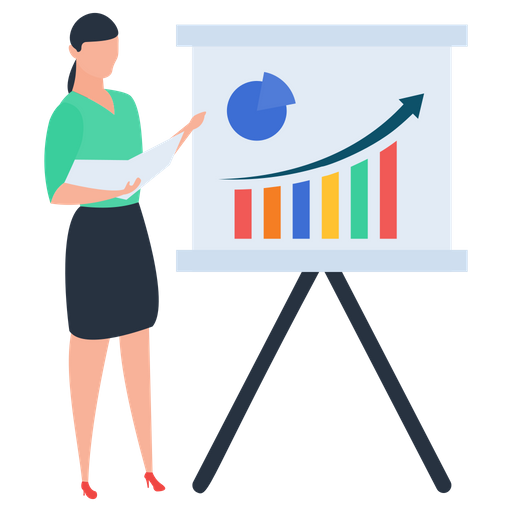 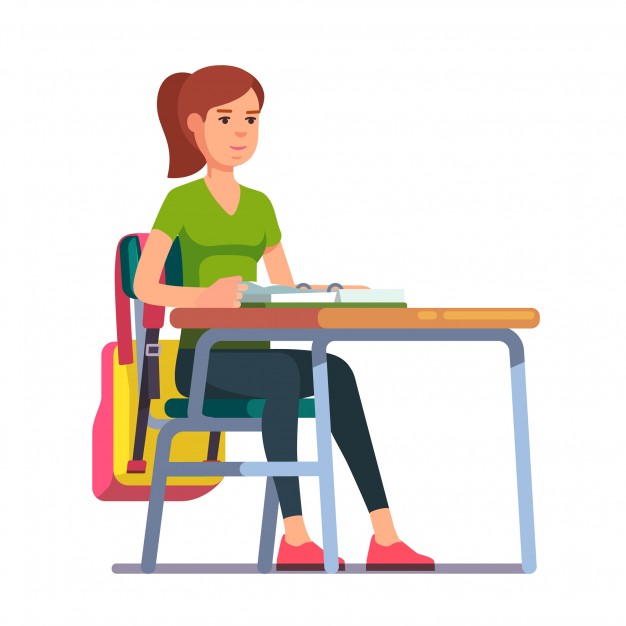 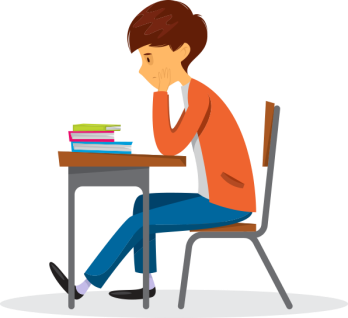 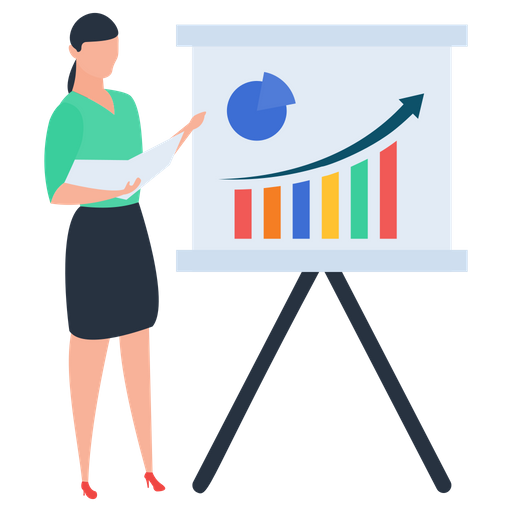 Կիրառելով  գումարման  տեղափոխական  և  զուգորդական  օրենքները`  հաշվել  առավել  հարմար  եղանակով.
ԼՈՒԾՈՒՄ
=
ա)
393 + 8 + 92 + 107
=
=
(                 )
(           )
393 + 107  +  8 + 92
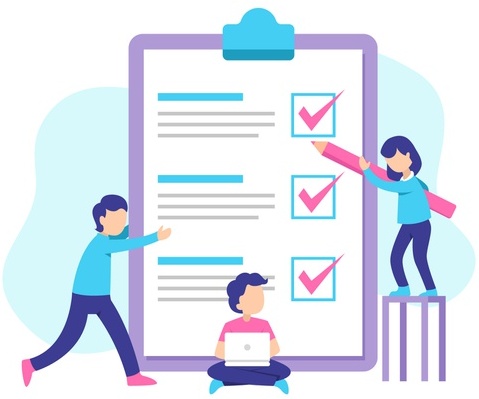 =
500
+ 100
= 600
600
=
բ)
ՕՐԻՆԱԿ
1035 + 49 + 465  + 101
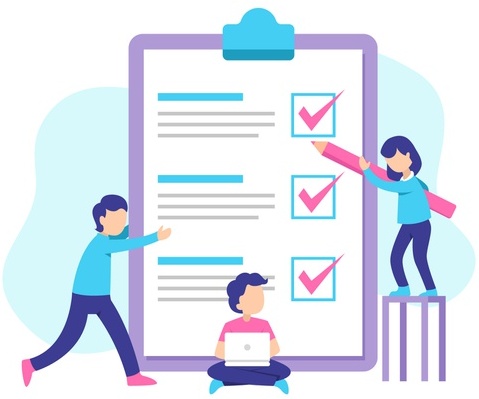 1650
(                  )
(               )
=
=
1035 + 465  +  49 + 101
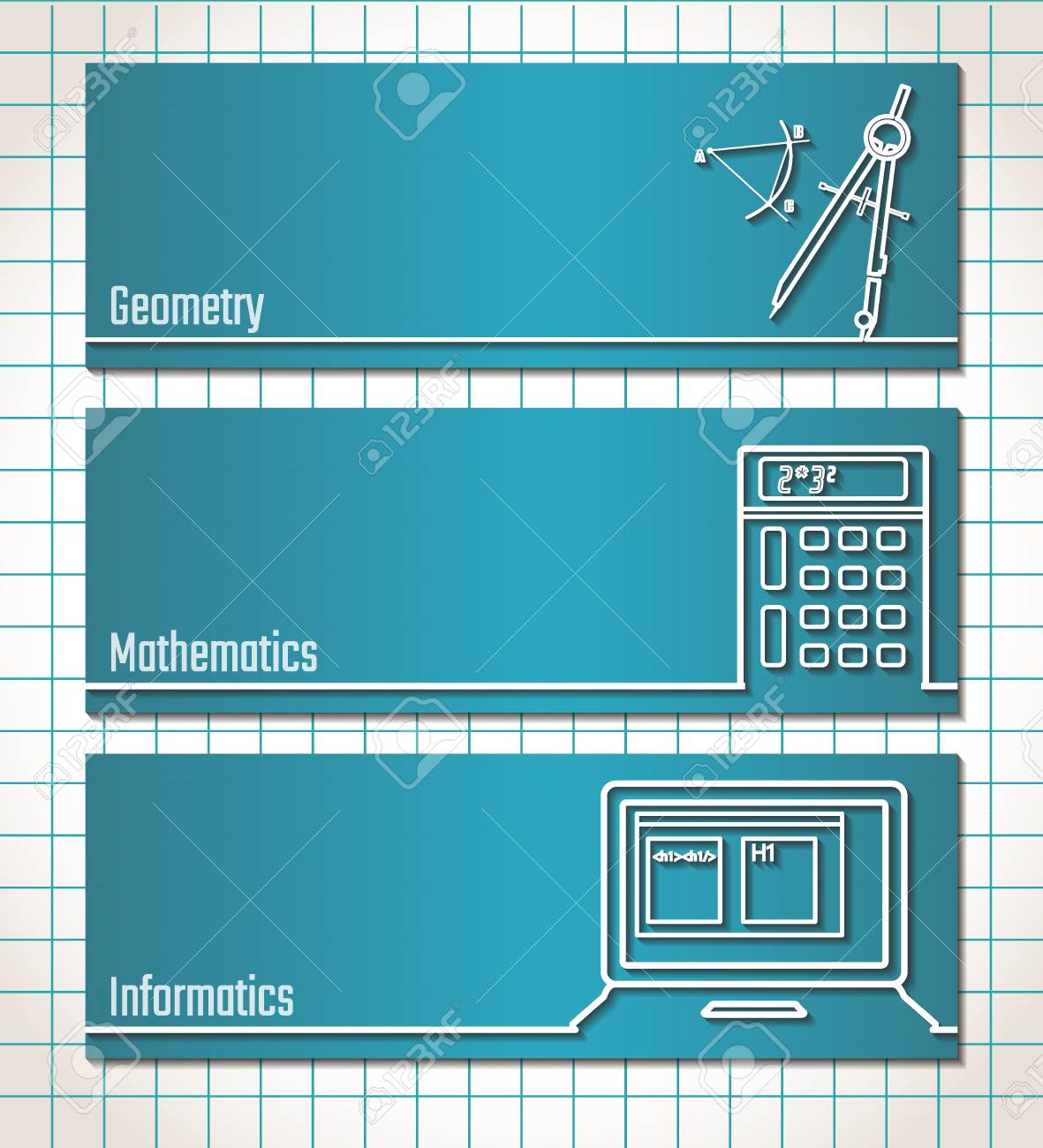 =
1500
+ 150
= 1650
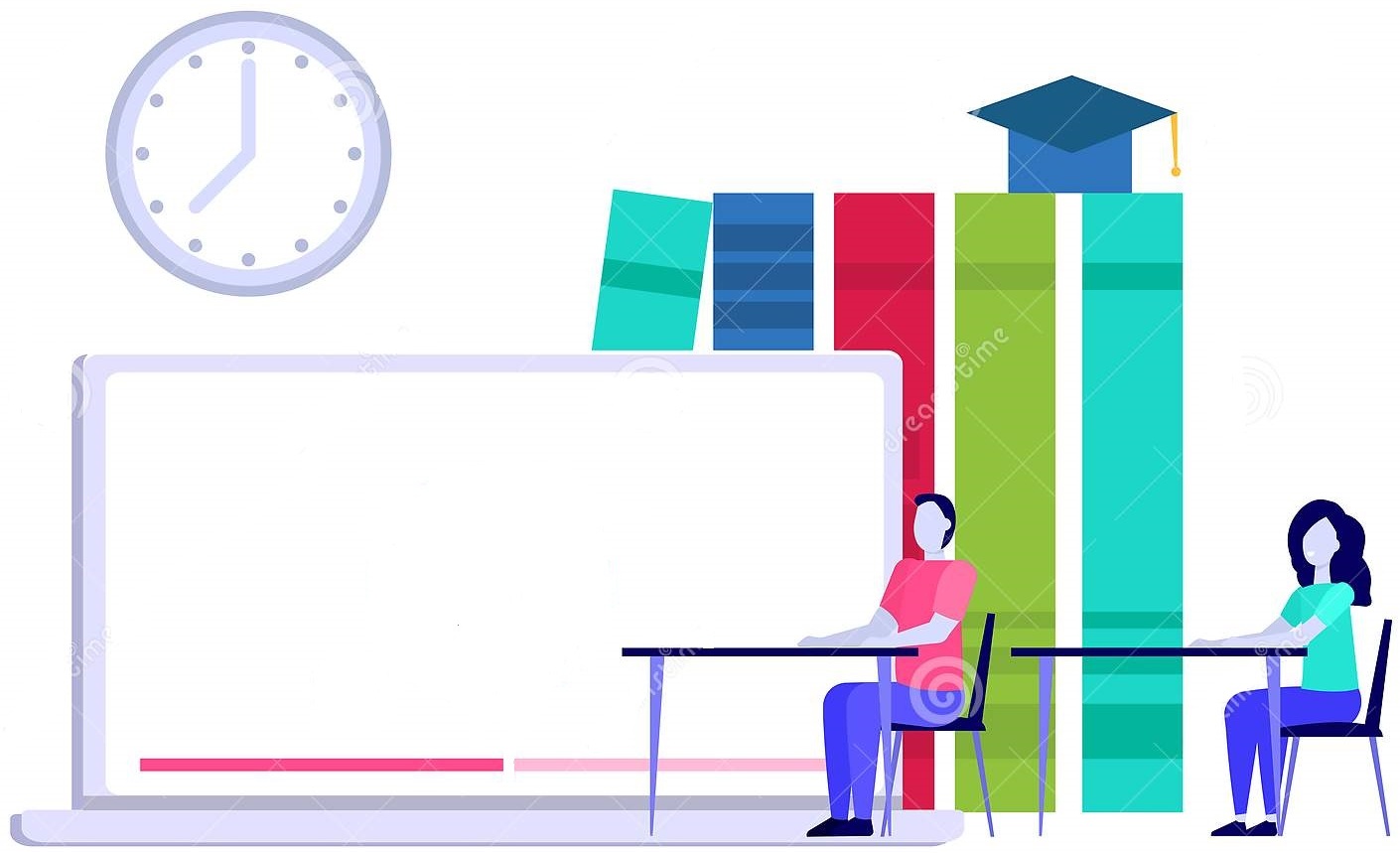 ՇՆՈՐՀԱԿԱԼՈՒԹՅՈՒՆ
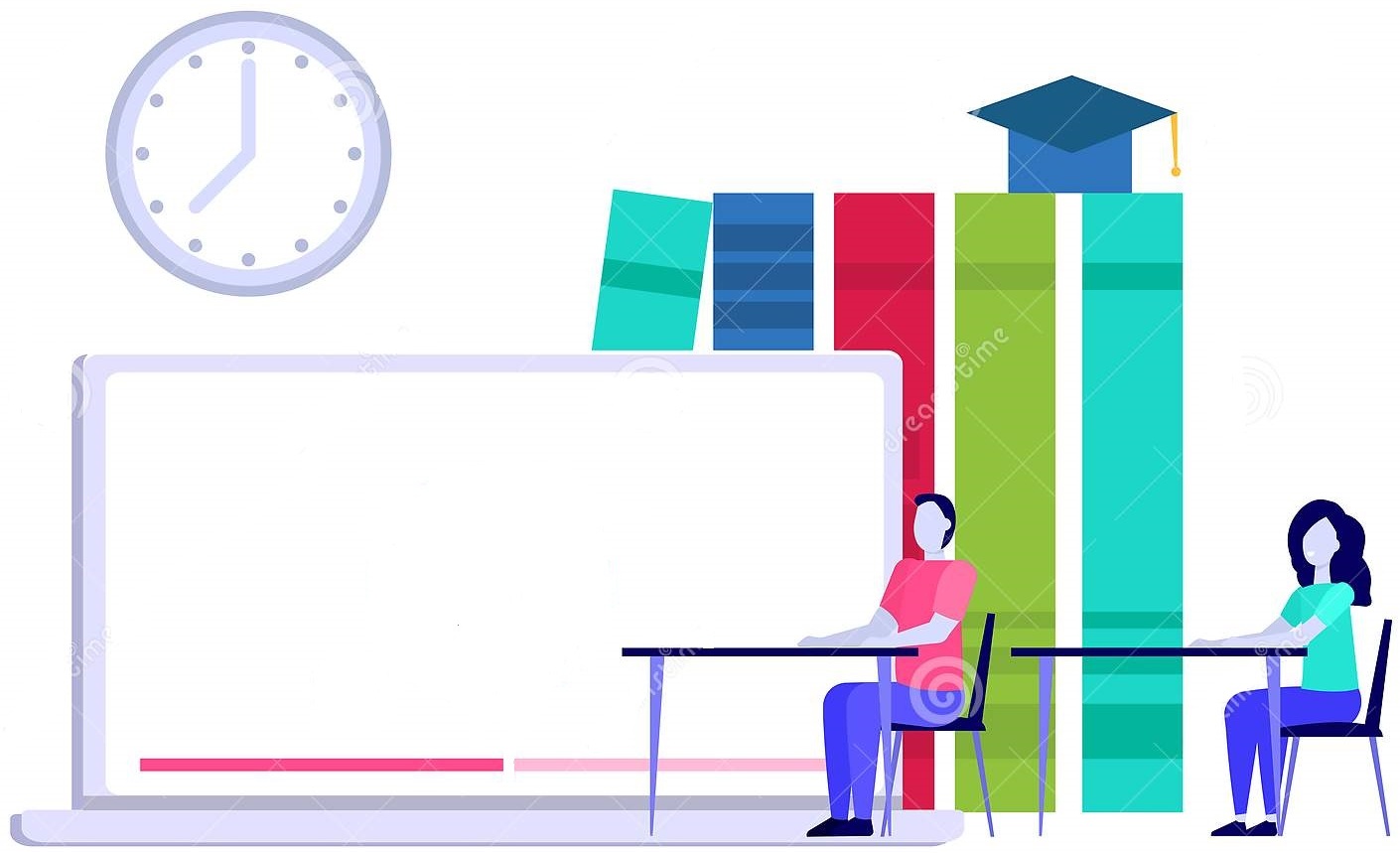 Դասագիրք՝ 
Բ.  Նահապետյան,  Ա.  Աբրահամյան, «Մաթեմատիկա 5» հիմնական  դպրոցի  5-րդ  դասարանի  դասագիրք, «Մանմար»   հրատարակչություն,  Երևան  2019
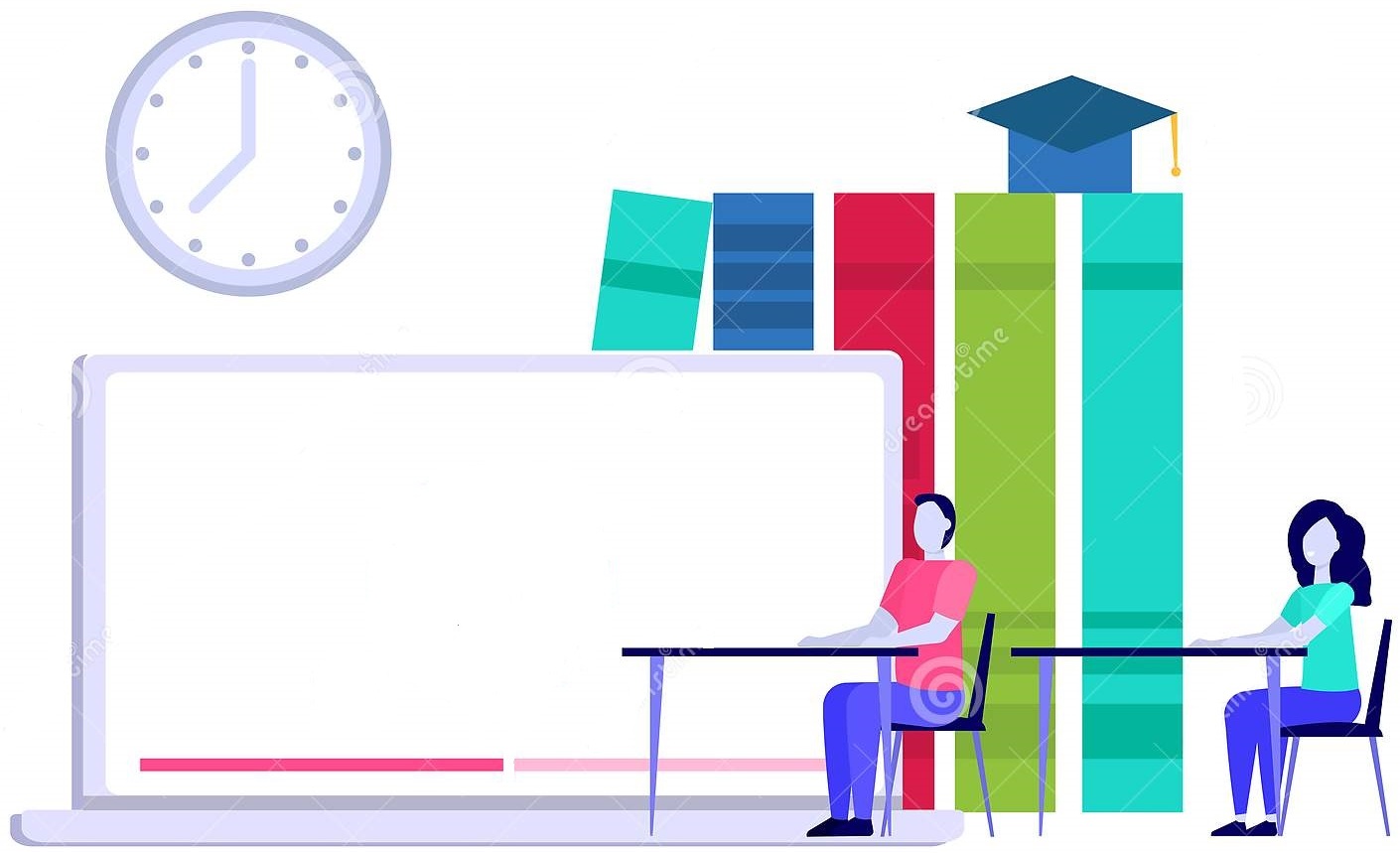 Ս. Մ. Նիկոլսկի,  Մ. Կ.Պոտապով, 
Ն.Ն. Ռեշետնիկով, Ա.Վ. Շևկին,
«Մաթեմատիկա 5» մաս 1,  հիմնական  դպրոցի  5-րդ  դասարանի  դասագիրք, «Անտարես»   հրատարակչություն,  Երևան  2019
Գայանե Սիմոնյան
Կոտայքի մարզի Ակունքի միջն. դպրոց